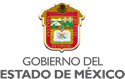 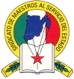 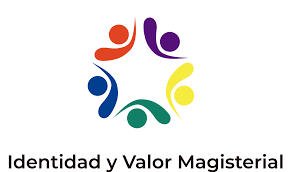 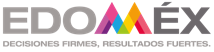 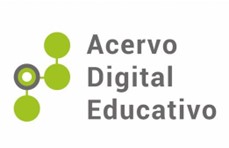 Bingo geográfico
Autores: Mario Pérez Jiménez 
              Aurora Millán Martínez
Escuela Primaria “Emiliano Zapata” 15EPR0784P 
Xonacatlán, México 
26 de octubre de 2022
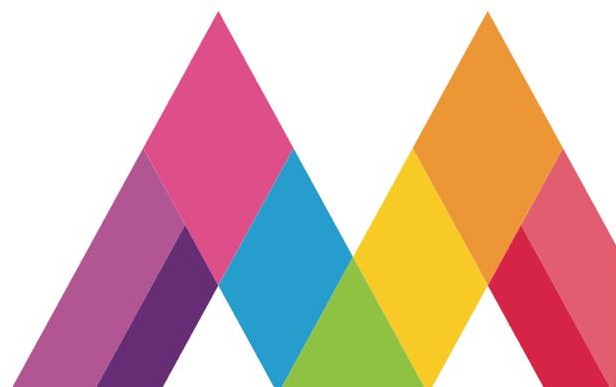 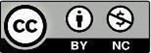 INTRODUCCIÓN
 
Actualmente uno de los aprendizajes que ha perdido relevancia en la educación de los alumnos de cuarto grado de primaria, es el conocimiento total de las entidades federativas que conforman nuestro país y su respectiva capital. Es motivo por el cual decidimos elaborar una estrategia digital donde a partir del desarrollo de competencias geográficas y digitales los alumnos puedan orientarse y construyan una visión global del espacio, ubicando las diferentes entidades en el mapa y a su vez reafirmar el nombre de su capital correspondiente.
Conocer la distribución geográfica donde nos tocó vivir, significa que los alumnos de cuarto grado no sólo deben identificar la división política del país, implica identificar el espacio geográfico, identificar la biodiversidad, la diversidad cultural, lingüística, de género, entre otras.

Es a partir de los conocimientos previos de su comunidad y localidad que “los alumnos construirán una visión global del espacio mediante el reconocimiento de las relaciones entre sus componentes” (SEP, 2011, p. 113). Por lo  anterior es importante que con los alumnos se promueva la reflexión de lo que va conociendo y lo articule con lo que ya sabe, llegando así a la potencialización de sus procesos cognitivos.
Desde esta perspectiva, brindar a los alumnos oportunidades de aprendizaje basadas en situaciones y sucesos relevantes de su vida cotidiana favorece la construcción de sus conocimientos, […]. Con el intercambio de puntos de vista, la participación abierta y flexible, la cooperación y la construcción colectiva de conocimientos, así como las interacciones con los demás, por medio del diálogo, se favorece la reflexión, la argumentación y el interés de los alumnos por contribuir en el mejoramiento de las condiciones del espacio. El contexto sociocultural, la afectividad, el pensamiento, las experiencias, la acción y la colaboración se integran dando sentido al aprendizaje. Por ello, los contenidos de los programas se centran en los procesos de aprendizaje, los intereses y las necesidades de los alumnos. (SEP, 2011, p. 116).

Este material didáctico se aloja dentro de la competencia geográfica a desarrollar:

Manejo de información geográfica. Implica que los alumnos analicen, representen e interpreten información, particularmente en planos y mapas, para adquirir conciencia del espacio geográfico.
Los demás elementos curriculares que se integran en el desarrollo de esta propuesta  se enuncian en la siguiente tabla.
Tabla 1. Aprendizaje esperado a alcanzar
Fuente: Elaboración propia.
DESARROLLO 
Con la presente estrategia se pretende desarrollar en el alumno el conocimiento de los estados y capitales que conforman nuestro país (República Mexicana). Por consiguiente, es necesario realizar las siguientes acciones, para el logro del aprendizaje esperado que se pretende alcanzar. 
1.- En la computadora se requiere la aplicación de PowerPoint para abrir la presentación. 
2.- Se presentan 32 números y el alumno selecciona el número que guste. 
3.- Al seleccionar se abre la pregunta ¿Cuál es la capital del estado que seleccionó? Y el alumno elige la respuesta. 
4.- Si el alumno acierta aparece un mensaje de felicitación y puede regresar al menú donde aparecen los 32 números para seleccionar otros 
5.- En caso contrario que su respuesta este equivocada aparece una notita de que hubo error y regresa a la pregunta para corregir su respuesta.
CONCLUSIONES 

A través del juego Bingo geográfico los alumnos y alumnas de cuarto grado adquieren de una mejor manera el aprendizaje esperado: Reconoce la organización política y las entidades federativas de México además de que les causa agrado y esto permite repasarlo en casa reforzando la actividad también dentro del aula. 

La enseñanza a través del juego les permite a los alumnos y alumnas la adquisición de aprendizajes esperados de diversas asignaturas logrando socialización, empatía y hasta control de las emociones.
PRIMARIA EMILIANO ZAPATA
19
26
13
20
27
8
14
4
21
28
9
1
ELIGE
 TU 
PREGUNTA
15
5
22
29
10
2
6
16
23
30
11
3
7
17
24
31
12
18
25
32
TRABAJO REALIZADO POR: 

PROFRA. AURORA MILLAN MARTINEZ
PROFR. MARIO PEREZ JIMENEZ
1.- CUAL ES LA CAPITAL DE OAXACA?
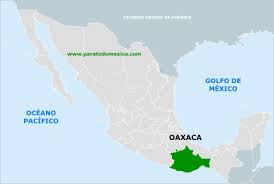 TOLUCA
LA PAZ
OAXACA
JALAPA
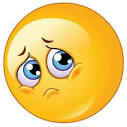 SIGUE INTENTANDO
INTENTAR DE NUEVO
EXCELENTE
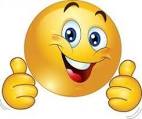 MENU
2.- CUAL ES LA CAPITAL DE SINALOA?
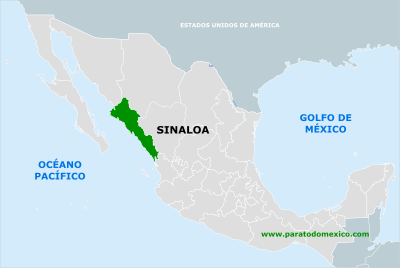 MORELIA
PACHUCA
CULIACAN
ZACATECAS
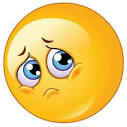 SIGUE INTENTANDO
INTENTAR DE NUEVO
EXCELENTE
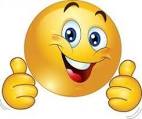 MENU
3.- CUAL ES LA CAPITAL DE GUERRERO
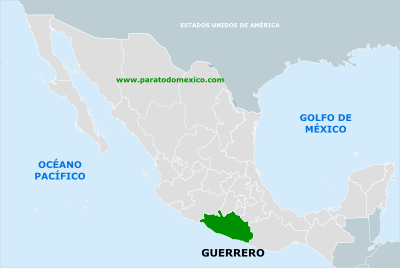 AGUASCALIENTES
DURANGO
SALTILLO
CHILPANCINGO
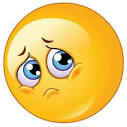 SIGUE INTENTANDO
INTENTAR DE NUEVO
EXCELENTE
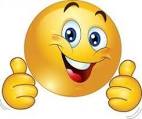 MENU
4.- CUAL ES LA CAPITAL DE PUEBLA
GUANAJUATO
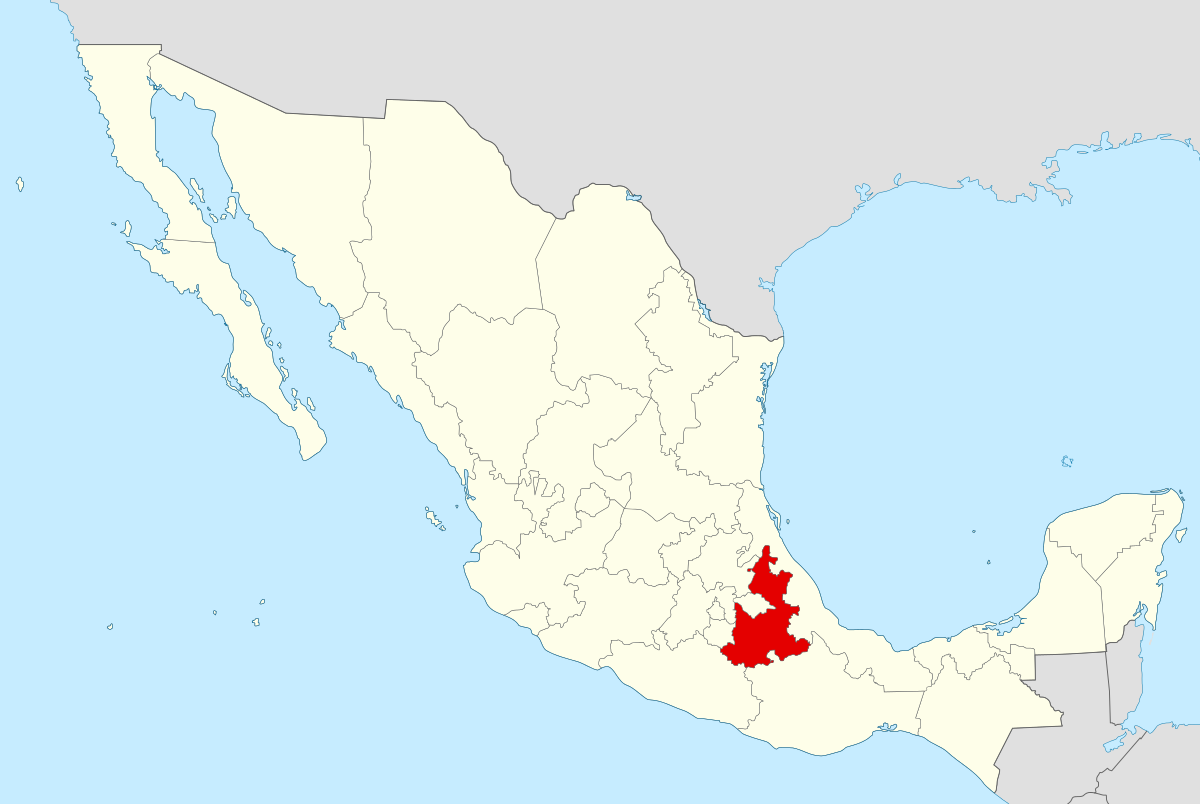 HERMOSILLO
SALTILLO
PUEBLA
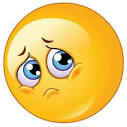 SIGUE INTENTANDO
INTENTAR DE NUEVO
EXCELENTE
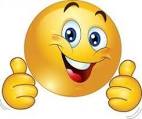 MENU
5.- CUAL ES LA CAPITAL DE Coahuila
AGUASCALIENTES
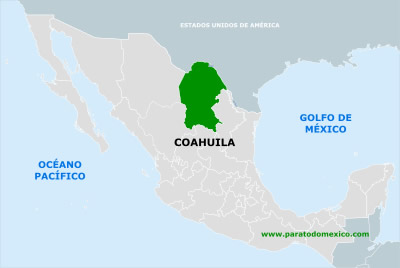 DURANGO
saltillo
CHILPANCINGO
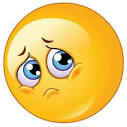 SIGUE INTENTANDO
INTENTAR DE NUEVO
EXCELENTE
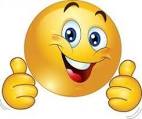 MENU
6.- CUAL ES LA CAPITAL DE MICHOACAN
SALTILLO
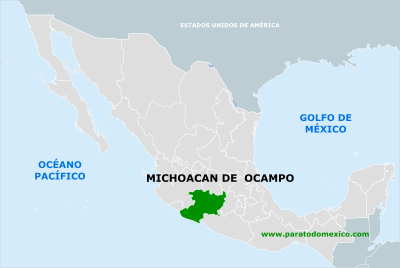 MORELIA
MONTERREY
MERIDA
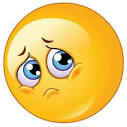 SIGUE INTENTANDO
INTENTAR DE NUEVO
EXCELENTE
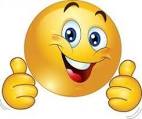 MENU
7.- CUAL ES LA CAPITAL DE QUERETARO
COLIMA
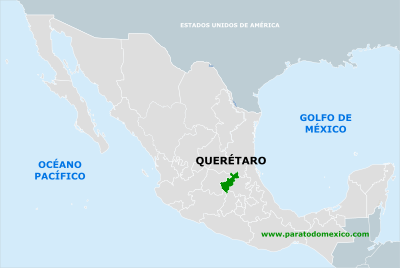 QUERETARO
CHETUMAL
MERIDA
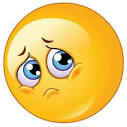 SIGUE INTENTANDO
INTENTAR DE NUEVO
EXCELENTE
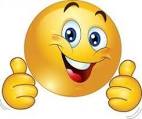 MENU
8.- CUAL ES LA CAPITAL DE COLIMA
COLIMA
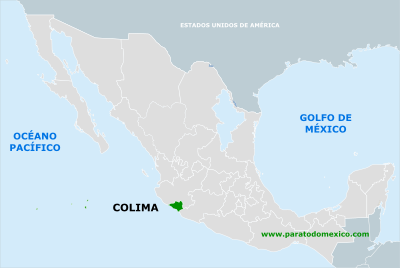 MORELIA
VILLAHERMOSA
XALAPA
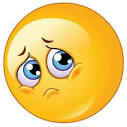 SIGUE INTENTANDO
INTENTAR DE NUEVO
EXCELENTE
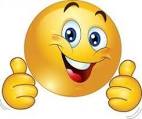 MENU
9.- CUAL ES LA CAPITAL DE TABASCO
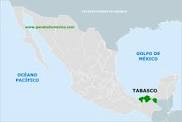 CHILPANCINGO
CHETUMAL
VILLAHERMOSA
XALAPA
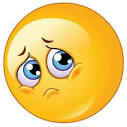 SIGUE INTENTANDO
INTENTAR DE NUEVO
EXCELENTE
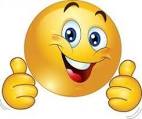 MENU
10.- CUAL ES LA CAPITAL DE BAJA CALIFORNIA SUR
QUERETARO
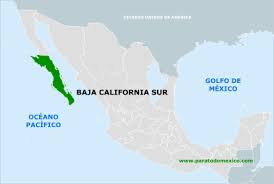 CIUDAD DE MEXICO
TEPIC
LA PAZ
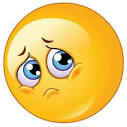 SIGUE INTENTANDO
INTENTAR DE NUEVO
EXCELENTE
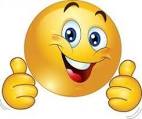 MENU
11.- CUAL ES LA CAPITAL DE NAYARIT
SALTILLO
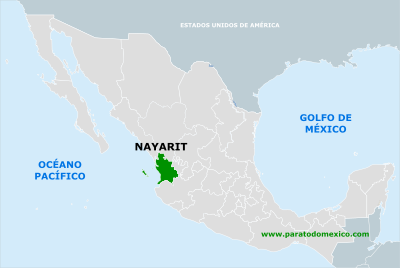 CULIACAN
TEPIC
MEXICALI
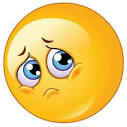 SIGUE INTENTANDO
INTENTAR DE NUEVO
EXCELENTE
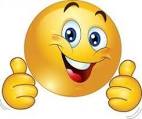 MENU
12.- CUAL ES LA CAPITAL DE VERACRUZ
COLIMA
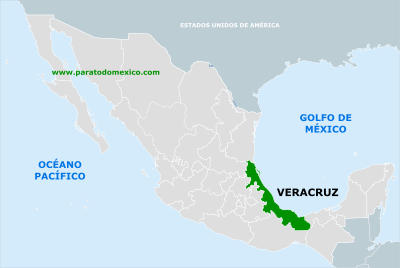 TOLUCA
TUXTLA GUTIERREZ
XALAPA
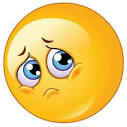 SIGUE INTENTANDO
INTENTAR DE NUEVO
EXCELENTE
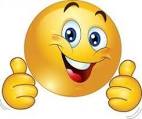 MENU
13.- CUAL ES LA CAPITAL DE CHIAPAS
TUXTLA GUTIERREZ
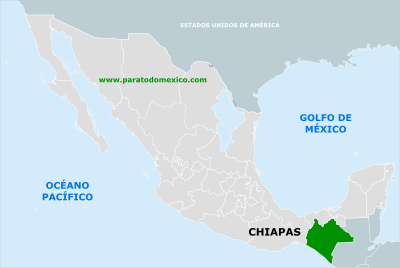 TOLUCA
GUADALAJARA
CULIACAN
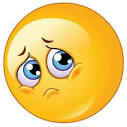 SIGUE INTENTANDO
INTENTAR DE NUEVO
EXCELENTE
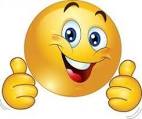 MENU
14.- CUAL ES LA CAPITAL DE CIUDAD DE MEXICO
MONTERREY
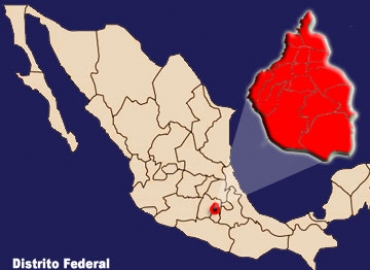 CUERNAVACA
CIUDAD DE MEXICO
ZACATECAS
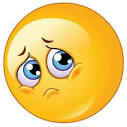 SIGUE INTENTANDO
INTENTAR DE NUEVO
EXCELENTE
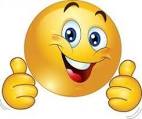 MENU
15.- CUAL ES LA CAPITAL DE HIDALGO
MORELIA
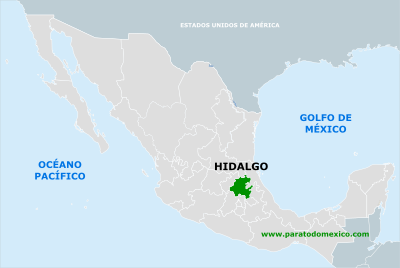 PACHUCA
SAN LUIS POTOSI
HERMOSILLO
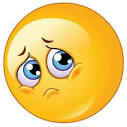 SIGUE INTENTANDO
INTENTAR DE NUEVO
EXCELENTE
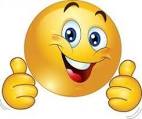 MENU
16.- CUAL ES LA CAPITAL DE JALISCO
MORELIA
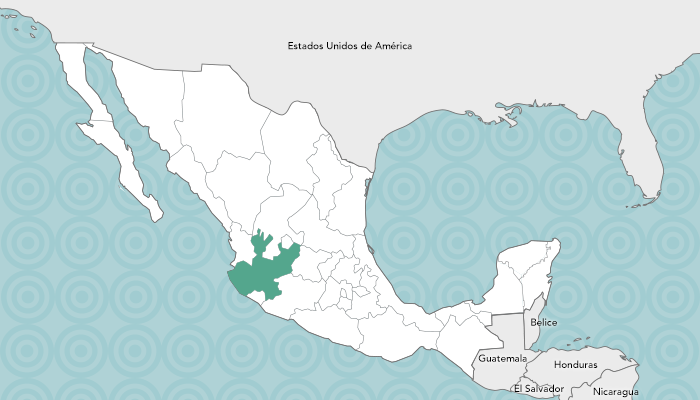 CHETUMAL
GUADALAJARA
CAMPECHE
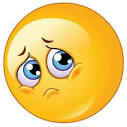 SIGUE INTENTANDO
INTENTAR DE NUEVO
EXCELENTE
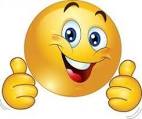 MENU
17.- CUAL ES LA CAPITAL DE san Luis potosí
Morelia
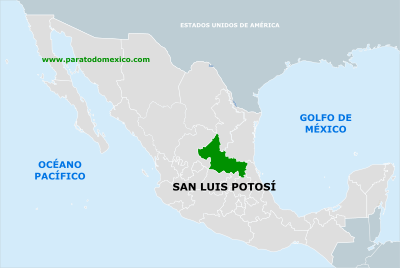 chihuahua
Villahermosa
San Luis potosí
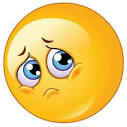 SIGUE INTENTANDO
INTENTAR DE NUEVO
EXCELENTE
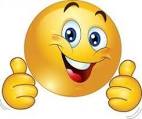 MENU
18.- CUAL ES LA CAPITAL DE baja california norte
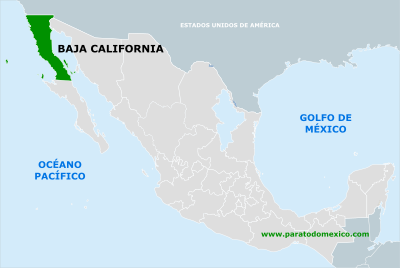 monterrey
Mexicali
Hermosillo
San Luis potosí
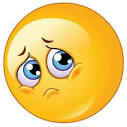 SIGUE INTENTANDO
INTENTAR DE NUEVO
EXCELENTE
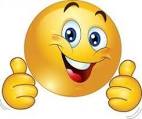 MENU
19.- CUAL ES LA CAPITAL DE quintana roo
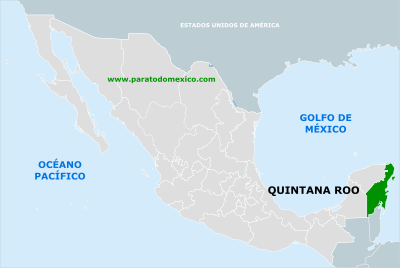 Chetumal
xalapa
Hermosillo
Toluca
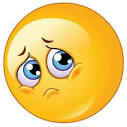 SIGUE INTENTANDO
INTENTAR DE NUEVO
EXCELENTE
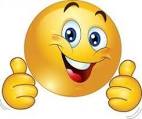 MENU
20.- CUAL ES LA CAPITAL DE Campeche
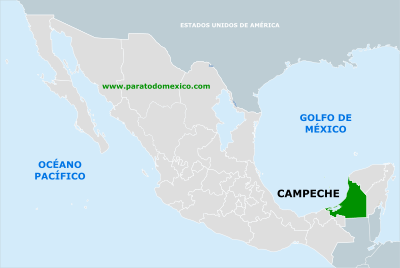 Culiacán
xalapa
Morelia
Campeche
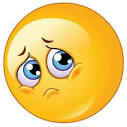 SIGUE INTENTANDO
INTENTAR DE NUEVO
EXCELENTE
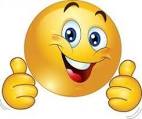 MENU
21.- CUAL ES LA CAPITAL DE Durango
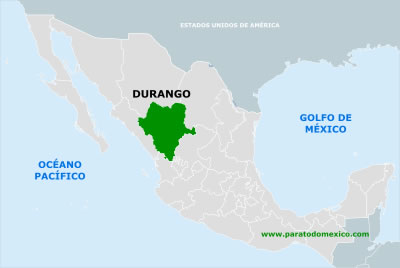 colima
Mexicali
Durango
medida
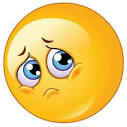 SIGUE INTENTANDO
INTENTAR DE NUEVO
EXCELENTE
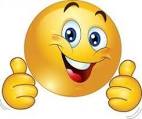 MENU
22.- CUAL ES LA CAPITAL DE Aguascalientes
colima
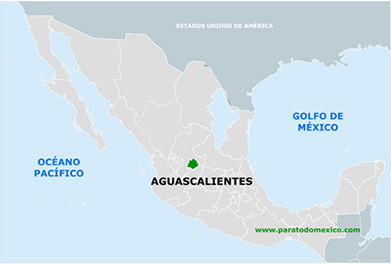 Mexicali
Aguascalientes
medida
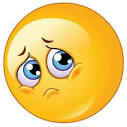 SIGUE INTENTANDO
INTENTAR DE NUEVO
EXCELENTE
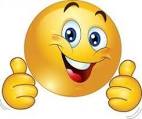 MENU
23.- CUAL ES LA CAPITAL DE nuevo león
La paz
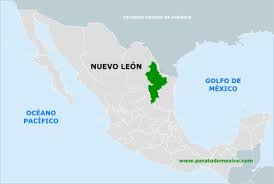 Tepic
Ciudad victoria
monterrey
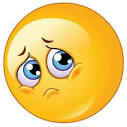 SIGUE INTENTANDO
INTENTAR DE NUEVO
EXCELENTE
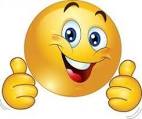 MENU
24.- CUAL ES LA CAPITAL DE Tlaxcala
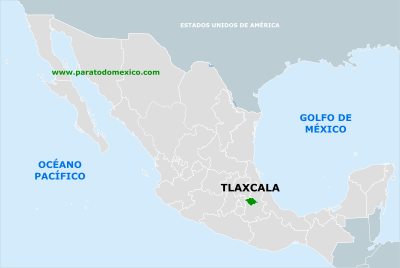 monterrey
Tlaxcala
medida
Morelia
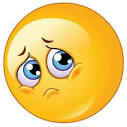 SIGUE INTENTANDO
INTENTAR DE NUEVO
EXCELENTE
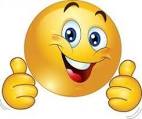 MENU
25.- CUAL ES LA CAPITAL DE chihuahua
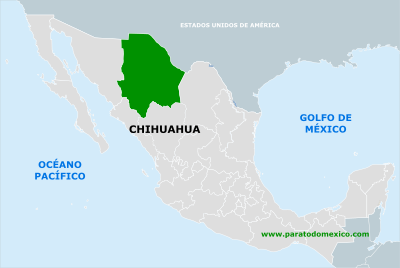 chihuahua
Cuernavaca
Culiacán
xalapa
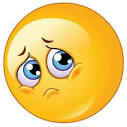 SIGUE INTENTANDO
INTENTAR DE NUEVO
EXCELENTE
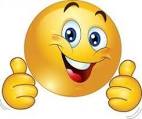 MENU
26.- CUAL ES LA CAPITAL DE Guanajuato
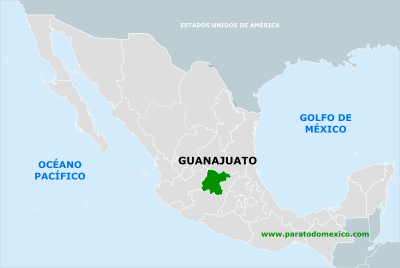 Tepic
Chetumal
Culiacán
Guanajuato
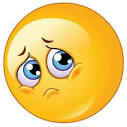 SIGUE INTENTANDO
INTENTAR DE NUEVO
EXCELENTE
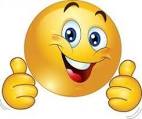 MENU
27.- CUAL ES LA CAPITAL DE México
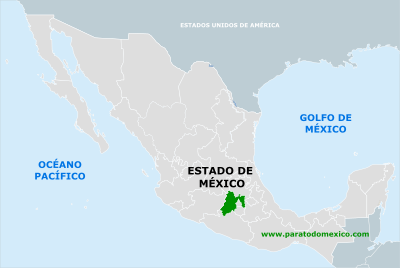 Guadalajara
Hermosillo
Toluca
medida
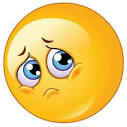 SIGUE INTENTANDO
INTENTAR DE NUEVO
EXCELENTE
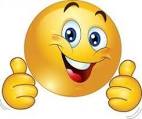 MENU
28.- CUAL ES LA CAPITAL DE Morelos
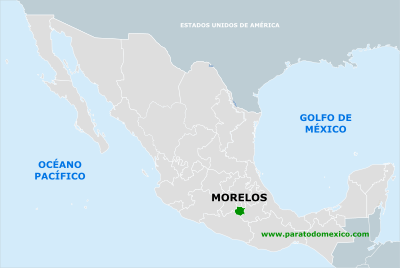 zacatecas
Cuernavaca
Morelia
saltillo
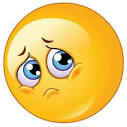 SIGUE INTENTANDO
INTENTAR DE NUEVO
EXCELENTE
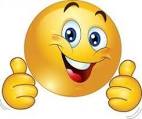 MENU
29.- CUAL ES LA CAPITAL DE zacatecas
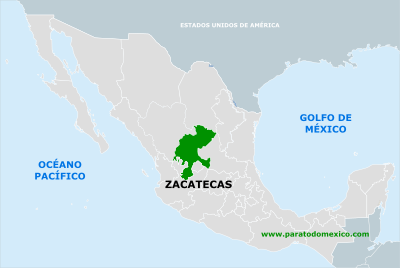 zacatecas
medida
Tepic
colima
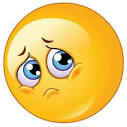 SIGUE INTENTANDO
INTENTAR DE NUEVO
EXCELENTE
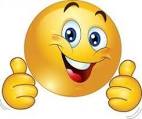 MENU
30.- CUAL ES LA CAPITAL DE Yucatán
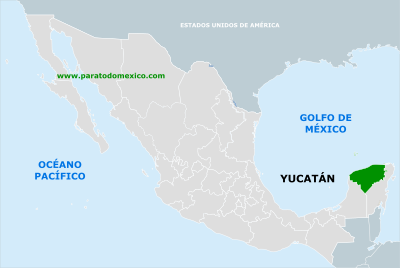 colima
La paz
saltillo
medida
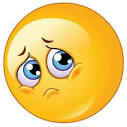 SIGUE INTENTANDO
INTENTAR DE NUEVO
EXCELENTE
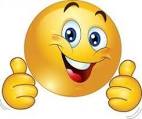 MENU
31.- CUAL ES LA CAPITAL DE Tamaulipas
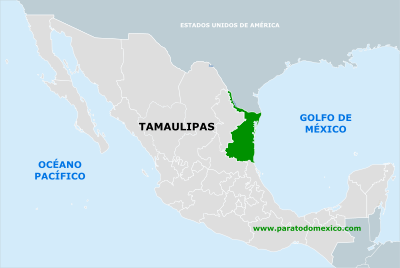 medida
Cuernavaca
Ciudad victoria
puebla
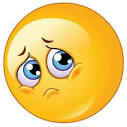 SIGUE INTENTANDO
INTENTAR DE NUEVO
EXCELENTE
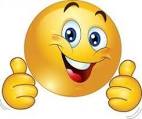 MENU
32.- CUAL ES LA CAPITAL DE sonora
Pachuca
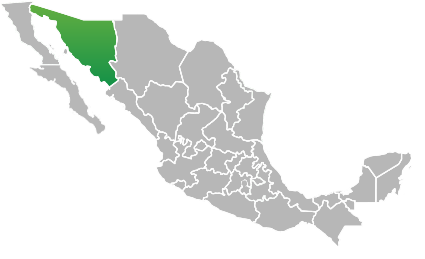 Hermosillo
monterrey
Guanajuato
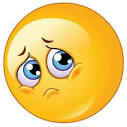 SIGUE INTENTANDO
INTENTAR DE NUEVO
EXCELENTE
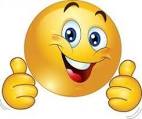 MENU
REFERENCIAS
SEP. (2011). Programas de estudio 2011. Guía para el maestro. Educación Básica Primaria. México: CONALITEG.
 
SEP. (2011). Programas de estudio 2011. Libro para el maestro, Geografía, Cuarto Grado. Educación Básica Primaria. México: CONALITEG.